How to Combine Institution and Network Zone Search Results in the Member Institution
Yoel Kortick
Senior Librarian
Agenda
Introduction
Using the combined results
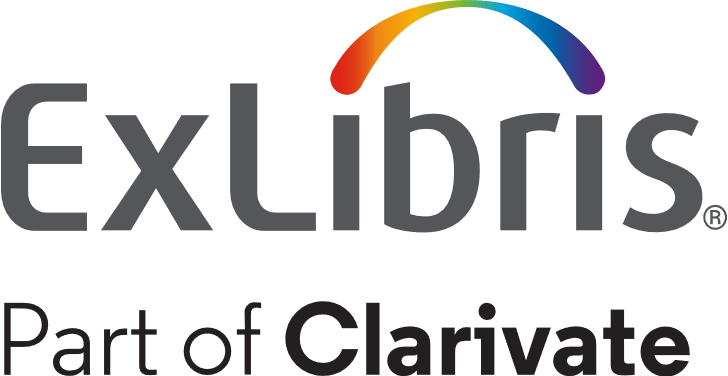 Introduction
Introduction
For Member Institutions of a Network Zone consortium, it is possible to do one search in the Member Institution and see results from both the Network Zone and the Member Institution.
This means that even if the resource is not “held by” or “available for” the Member Institution it will still appear in the results (because it part of the Network Zone).
This is accomplished by choosing “Combined Results” for the search scope.
See also Combining Institution and Network Zone Search Results.
Introduction
This is useful because without this feature the staff user would need to perform two searches:  One in the member institution and one in the Network Zone
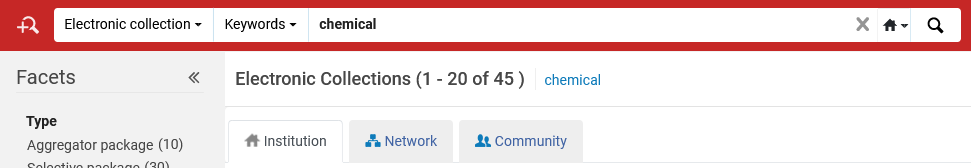 No need to perform two searches: one in Institution and one in Network
Using the combined results
Using the combined results
Currently we are searching Member Institution “University of Knowledge” for electronic collections with keyword “chemical”.
We get 24 results.
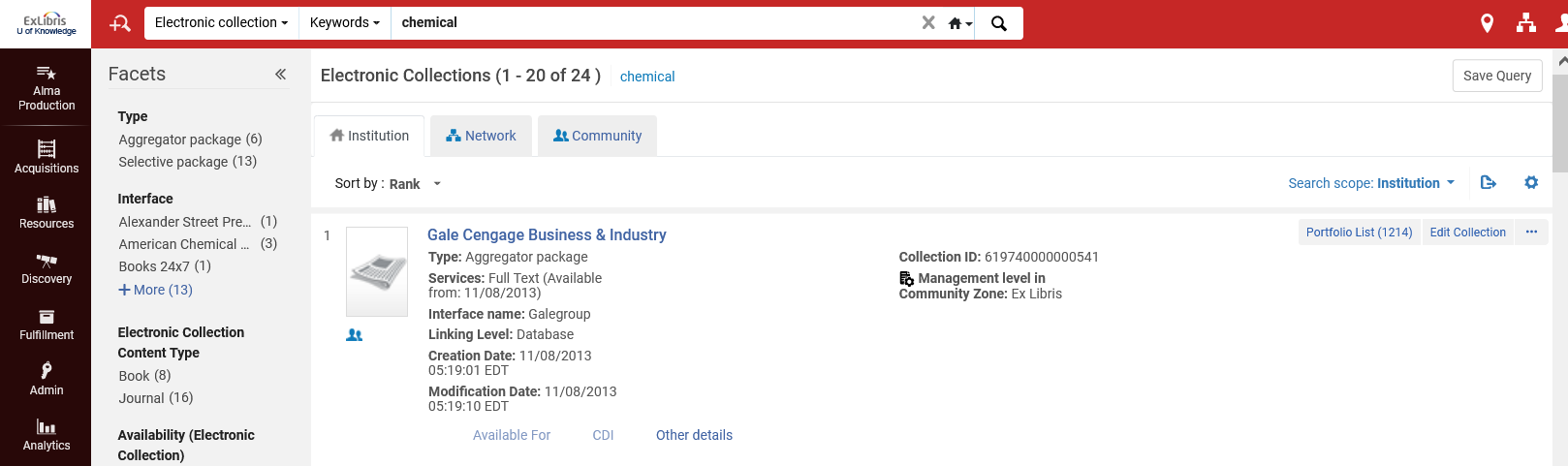 24 results
Member Institution University of Knowledge
Using the combined results
Note that our search scope is “Institution”
Search Scope: Institution
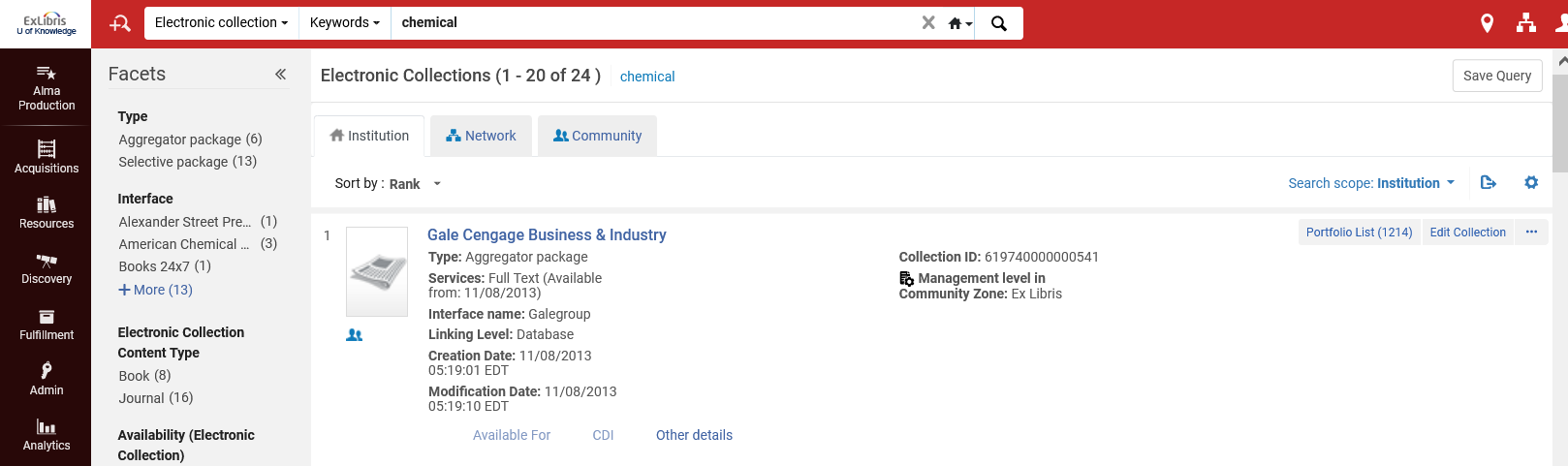 Using the combined results
To change the search scope from  “Institution” to “Combined Results” click the down arrow to the right of “Institution”
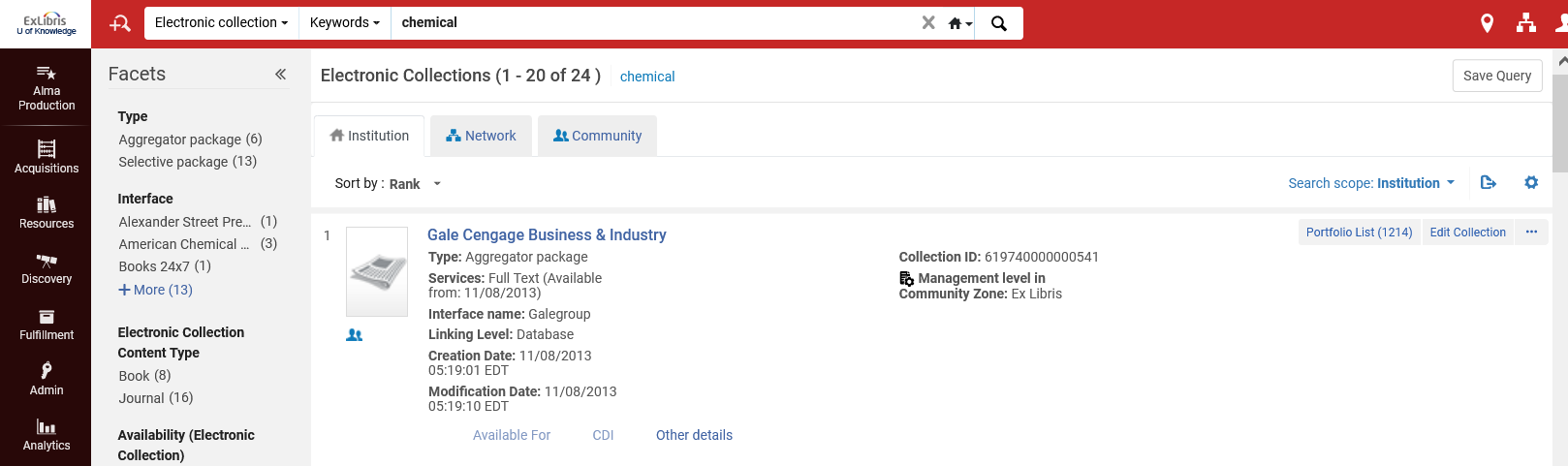 We will click here
Using the combined results
Now we will select “Combined results”
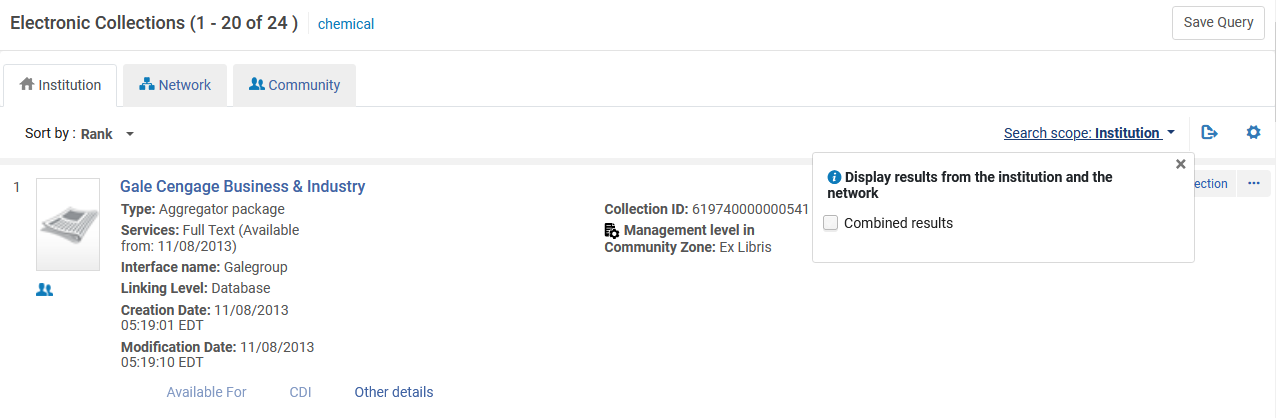 We will check “Combined Results”
Using the combined results
Now we are searching “Combined results” from the member institution and have 45 results (we had 24 when searching only the institution)
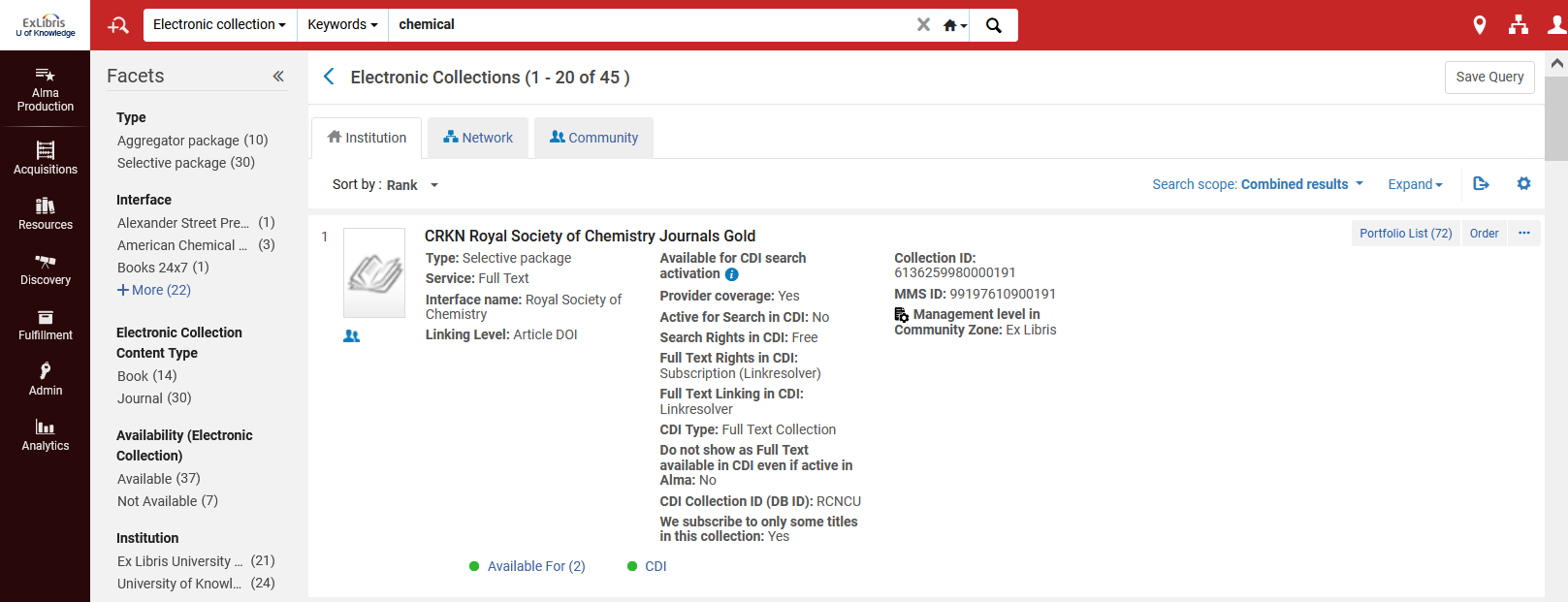 45 results
Search scope “Combined Results”
Member Institution University of Knowledge
Using the combined results
That means we got 21 more results with search scope “Combined results” than with search scope “Institution” (45 – 24).

When the record is “from the network” and not in the member institution, there is a clear indicator in the results.
Using the combined results
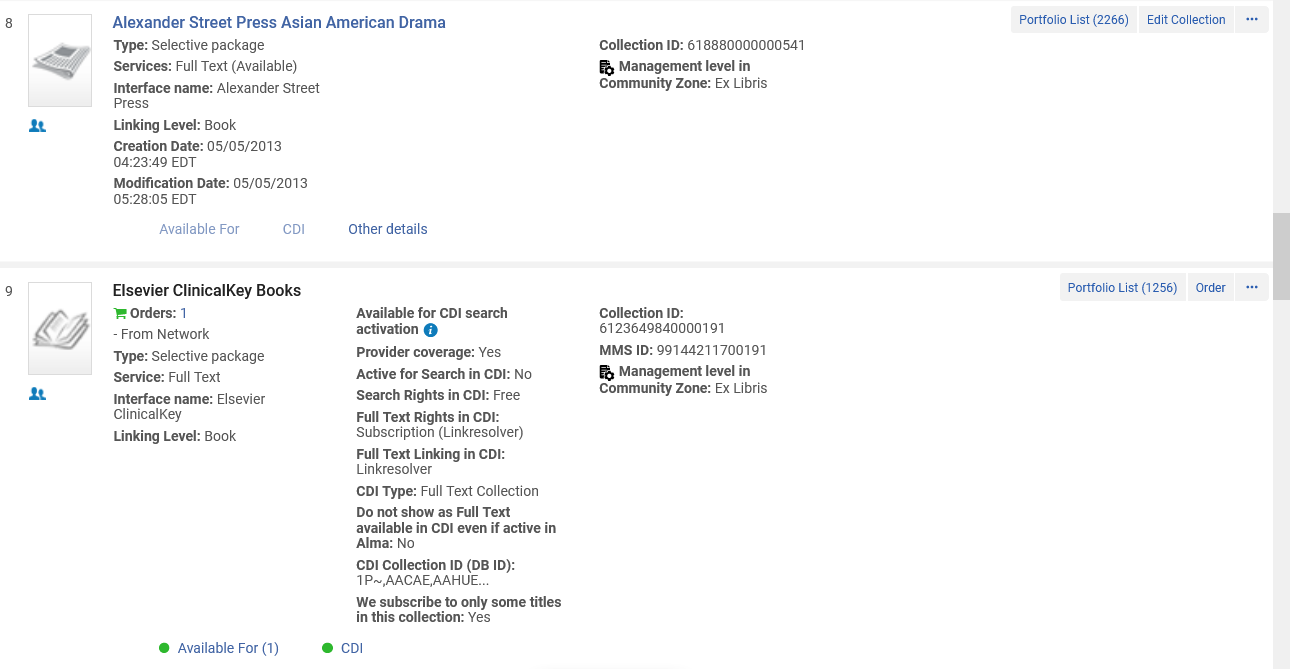 When the record is from the Member Institution  the title is hyperlinked
When the record is from the Network Zone the title is not hyperlinked
When the record is from the Network Zone there is a clear indication
Using the combined results
On the previous slide we saw that Electronic Collection “Elsevier ClinicalKey Books” is “From Network”.
If we were to search for this Electronic Collection in the scope of the member institution “University of Knowledge” we would not find it.
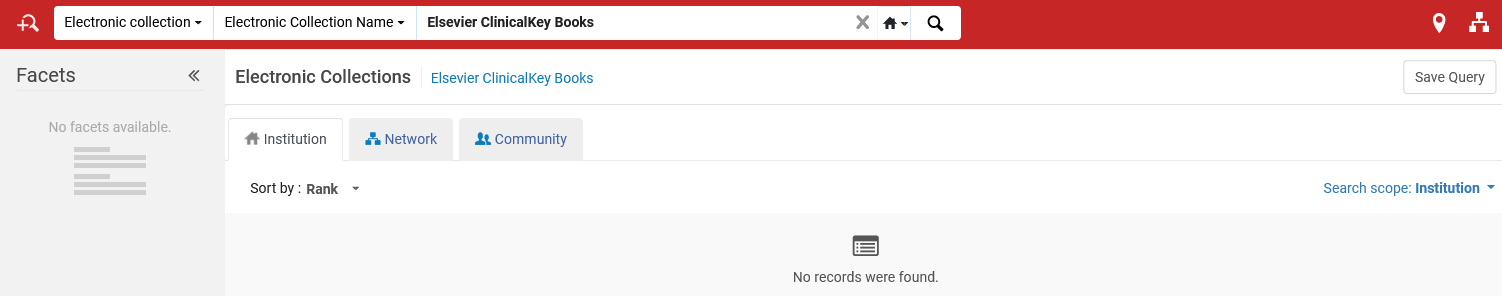 Using the combined results
If we search for Electronic Collection “Elsevier ClinicalKey Books” in the scope of the “Combined results” we will find it
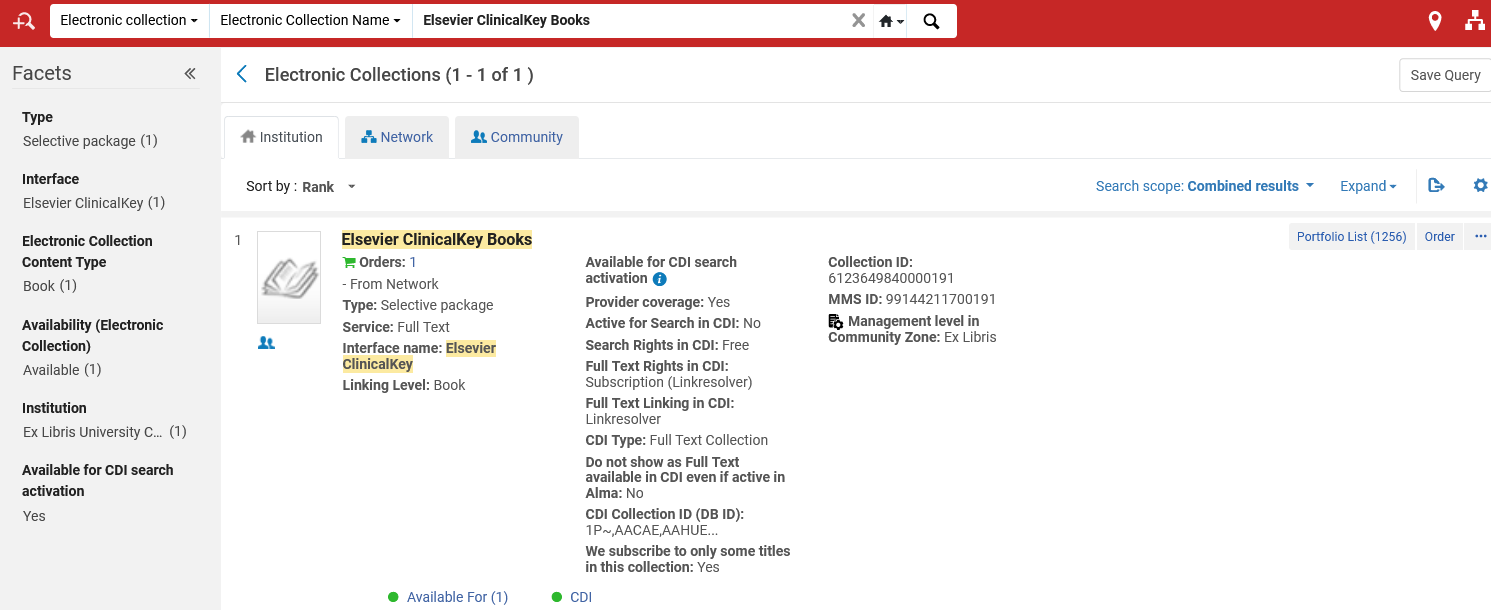 Using the combined results
Additionally, when using the “Combined Results” scope we have a facet to filter the results by Network Zone or by Member Institution.
This can be seen on the next slide.
Using the combined results
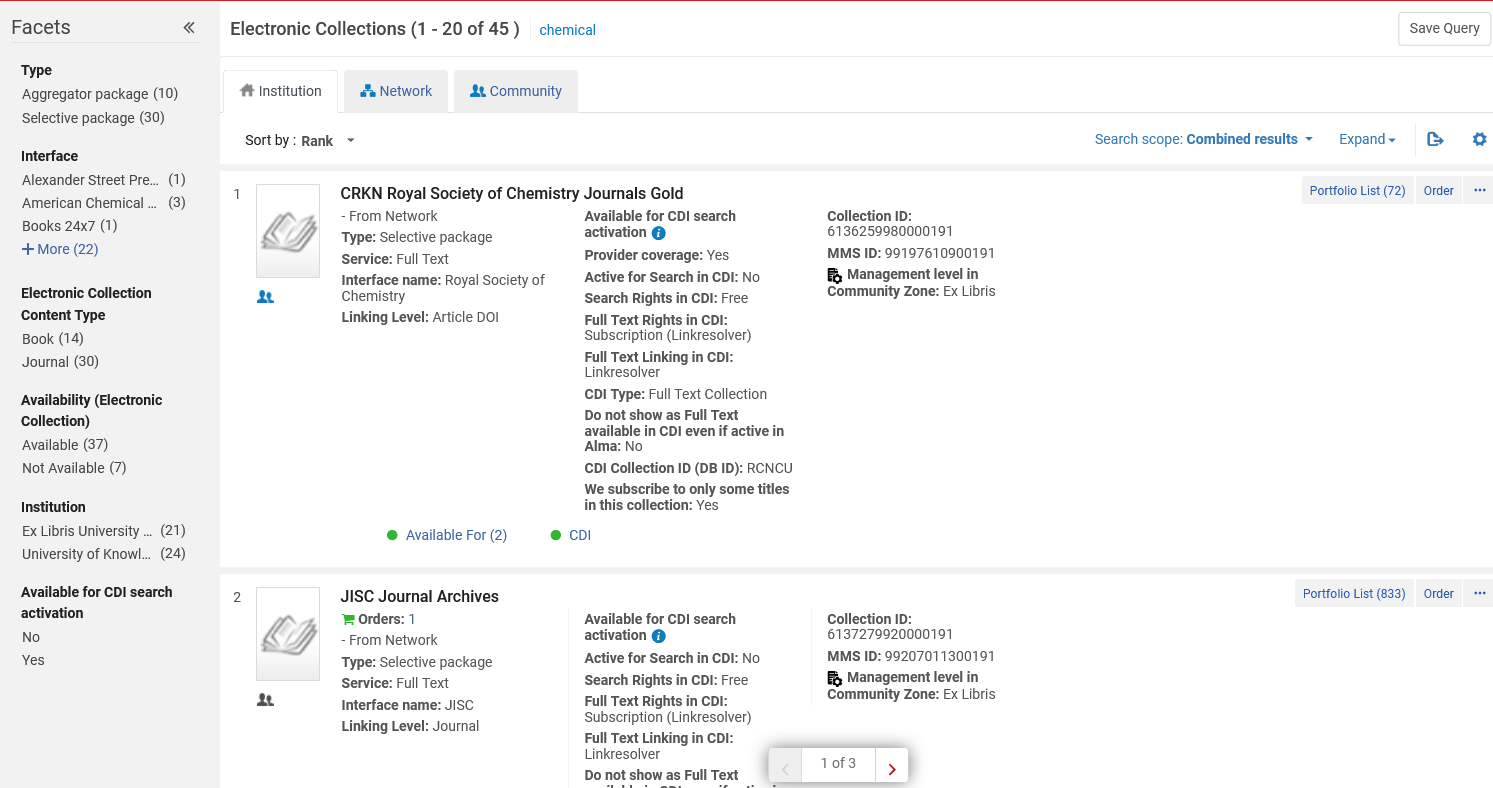 A facet to the Network Zone “Ex Libris University Consortium” and a facet to the Member Institution “University of Knowledge”
Using the combined results
Here we have faceted by only those records available in the network:
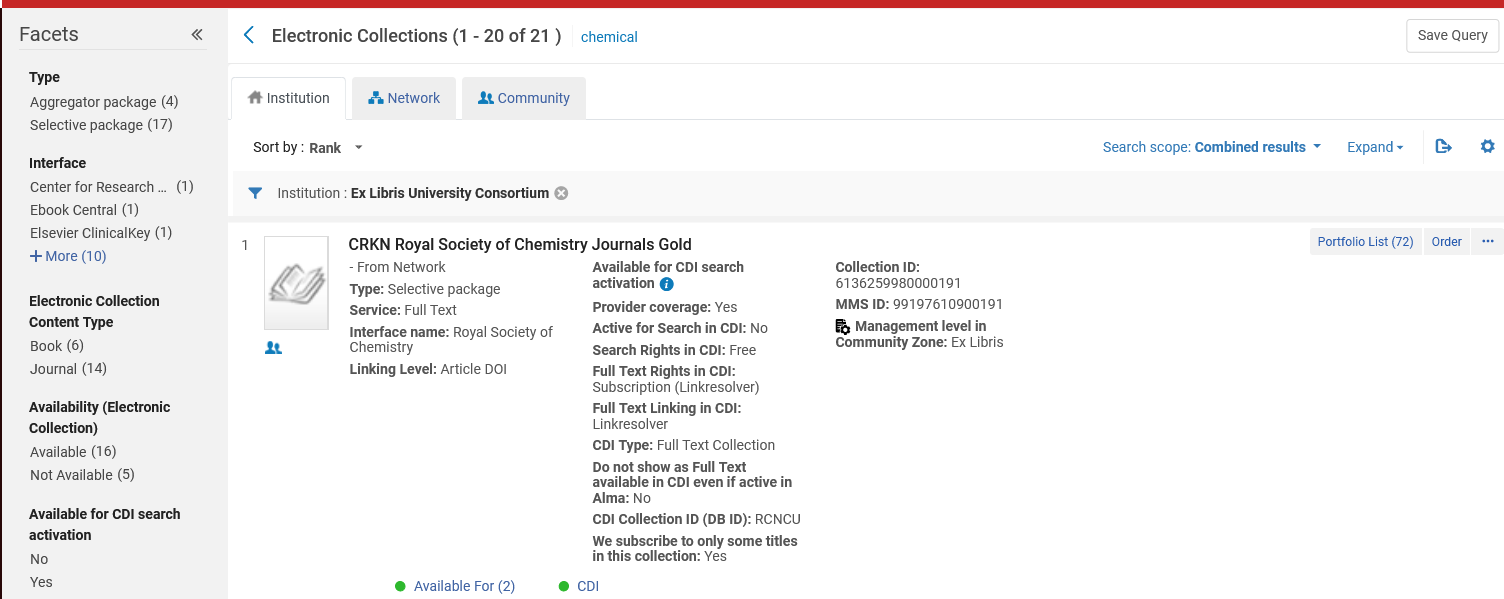